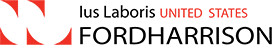 2014 Trends in Labor & Employment Law
Presenter:  John G. Kruchko, Esq.
      September 2014
Privileged & Confidential	         Ford Harrison © 2014	                                1
The National Labor Relations Board (NLRB) Intervenes in the Franchisor-Franchisee 	Relationship
On July 29th, the NLRB GC announced that he had authorized the NLRB to file over 40 unfair labor practice complaints against McDonalds USA LLCA for alleged unfair labor practice charges that occurred at independently owned McDonalds’ franchises around the country.  

About 90% of McDonalds U.S. restaurants are franchises, which encompasses thousands of locations.

The unfair labor practice charges stem from five one-day strikes staged by workers who are demanding a $15 per hour minimum wage for fast food workers, which began in 2012.  

The average hourly wage for these workers is about $8.90. 

The employees are backed by the Service Employees International Union (“SEIU”).  The union and the employees have consistently argued that McDonalds requires franchisees to adhere to such regimented rules and regulations that there’s no doubt about who is really in charge of the restaurants.  

McDonalds maintains that it does not direct or co-determine the hiring, termination, wages, hours, or any other essential terms and conditions of employment of the franchisees’ employees and is, therefore, not a joint employer.
Privileged & Confidential	             Ford Harrison © 2014	                                  2
The NLRB Intervenes in the Franchisor-Franchisee Relationship (continued)
If the cases do not settle, they will be heard by an NLRB ALJ.  If the judge rules against McDonalds, the company has said it will appeal to the full five-member Board in D.C.  

And given the significance of the issue, another loss by McDonalds will likely catapult the case onward toward the U.S. Supreme Court.






The “joint employer” test that the NLRB GC is pushing for is the following:  “where, under the totality of the circumstances, including the way the separate entities have structured their commercial relationship, the putative joint employer wields sufficient influence over the working conditions of the other entity’s employees such that meaningful bargaining could not occur in its absence.”  

Under this approach, the Board would return to its traditional standard and make no distinction between direct, indirect, and potential control over working conditions and would, instead, find a joint employer relationship where “industrial realities” make an entity essential for meaningful bargaining.
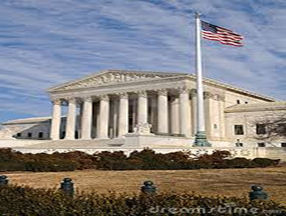 Privileged & Confidential	               Ford Harrison © 2014	                                  3
NLRB Allows Micro-Unions at Macy’s
On July 22nd, the NLRB held that a petitioned for micro-unit of retail store employees was appropriate, rejecting Macy’s argument that the micro-unit employees represented an “overwhelming community of interest” with other store employees.  

The case is Macy’s Inc., 361 NLRB No. 4 (July 22, 2014).

Petitioned for micro-unit consisted of 41 cosmetic and fragrance employees, including counter managers, employed at a Macy’s store in Saugus, MA.  

Macy’s opposed the unit, arguing that it should include all 150 employees at that store or, at a minimum, the 120 selling employees at the store.

The Board applied the standard it enunciated in Specialty Healthcare.  This is the traditional standard that looks at whether the proposed unit is “readily identifiable” as a group and whether the employees in the group share a “community of interest.”  

If the proposed unit satisfies these criteria, the employer (or proponent of the larger unit) must show the unit has an “overwhelming community of interest” with other employees outside the proposed unit.
Privileged & Confidential	          Ford Harrison © 2014                                     4
NLRB Allows Micro-Unions at Macy’s (continued)
The Board found the Macy’s cosmetic and fragrance employees shared a community of interest for several reasons, including that they worked in the same department, shared the same job purpose, do not have regular contact with employees outside the department, and are paid of the same base-plus commission basis.  

The Board went on to conclude that Macy’s failed to demonstrate the proposed micro-unit shared an overwhelming community of interest with other store employees because, among other things, 

the unit employees work in an entirely separate department from other selling employees, their jobs are structured differently, and they never sell in other departments.

Interestingly, a few days later, a unanimous NLRB dismissed a union petition seeking to represent 46 shoe sales associates at a Bergdorf Goodman store in New York.  

The crucial difference for the Board here was that, unlike with the Macy’s employees, the shoe sales associates are assigned to two separate departments:  

Salon Shoes and Contemporary Footwear, which is part of a larger Contemporary     Sportswear department.
Privileged & Confidential                   Ford Harrison © 2014	                                5
NLRB Allows Micro-Unions at Macy’s (continued)
In essence, the Board disliked that the proposed unit was a “carve out” from the employer’s existing departmental structure.  

In addition, the Bergdorf unit had separate supervisors –

one each responsible for Salon Shoes and Contemporary Sportswear; and 

since the departments are located on separate, non-adjacent floors, associates from each department report to separate floor mangers.

Advice for Employers:

This is not limited to just the retail industry;

Have clearly defined job description departments, divisions and supervisory hierarchy; and

Identify groups of employers that share “overwhelming community of interest” with each other and structure business hierarchy accordingly.
Privileged & Confidential	            Ford Harrison © 2014	                              6
Congress Introduces New NLRA Legislation
On July 30th, Federal lawmakers from both houses introduced two labor
     relations bills, 

one aimed at advancing employees’ right to organize and;

the other requiring unions to disclose more information about their activities.

The Employee Empowerment Act (Keith Ellison [D-Minn.] and John Lewis [D-Ga]) was introduced in the House and would allow workers to file a private federal lawsuit alleging discrimination under Section 8(a)(3) in addition to filing a charge with the Board.  

Currently, the only remedy for an employee lays with the Board, who can only grant reinstatement and backpay, not damages.  The bill would allow for front pay and punitive damages.

Across the aisle, the Senate introduced the Union Transparency and Accountability Act (S. 2688) (Sen. John Thune [R-S.D.]), which would require labor organizations to disclose financial interests in certain trusts and provide information about the buying and selling of assets and potential conflicts of interest.
Privileged & Confidential	            Ford Harrison © 2014	                            7
Congress Introduces New NLRA Legislation (continued)
Sen. Thune said the bill is designed to reinstate rules scrapped by the DOL and to make union financial transactions more transparent and cut down on such historical union practices as low interest loans to union officers and family members.

Both bills are likely to face significant opposition, as they were introduced by minority party members of the House and Senate, respectively.
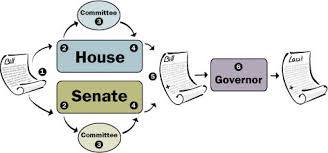 Privileged & Confidential	            Ford Harrison © 2014                             10
EEOC Enforcement Guidance Expands PDA Rights
In its July 14, 2014 Enforcement Guidance on Pregnancy Discrimination and Related Issues, the EEOC takes the position that denying a pregnant employee light duty work pursuant to a policy limiting light duty to employees injured on the job violates the PDA. Specifically, the new guidance states:  

“The Commission rejects the position that the PDA does not require an employer to provide light duty for a pregnant worker if the employer has a policy or practice limiting light duty to workers injured on the job and/or to employees with disabilities under the ADA.” 

The EEOC noted that this position has not been accepted by some courts, but stated that such decisions are "flawed" because the analysis is too restrictive. 

The EEOC's expansive view was not unanimous, as Commissioner Constance S. Barker, one of two dissenting Commissioners, stated: 

	"I believe the courts will not only find those concepts unpersuasive and decline to 	follow them, but will also hold that they are arbitrary and capricious and an abuse of 	Commission discretion."
Privileged & Confidential	            Ford Harrison © 2014	                                  9
EEOC Enforcement Guidance Expands PDA Rights (continued)
It should be noted that the Sixth Circuit recently took the position that denying a pregnant employee light duty pursuant to a facially neutral policy limiting light duty to employees injured on the job violates the PDA, suggesting a potential shift in federal courts' analysis of this issue.
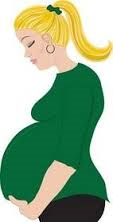 Privileged & Confidential	             Ford Harrison © 2014	                         10
EEOC Criminal Background Checks
In April of this year, EEOC updated its guidance on the use of criminal records in employment  decisions. This update is intended to consolidate and supersede all previous guidance on this subject.
The new guidance all but prohibits “blanket” policies of conducting background checks on all applicants, except where required by state or federal law.
Best practices include:  

(1) eliminating blanket policies;
(2) limit background inquiry those things that would be job related for the position and consistent with business necessity; 
(3) develop a narrowly tailored written policy; and 
(4) keep background info away from hiring managers and confidential.
QUESTIONS?
Privileged & Confidential	             Ford Harrison © 2014	                         12